Translated from English to Danish - www.onlinedoctranslator.com
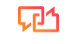 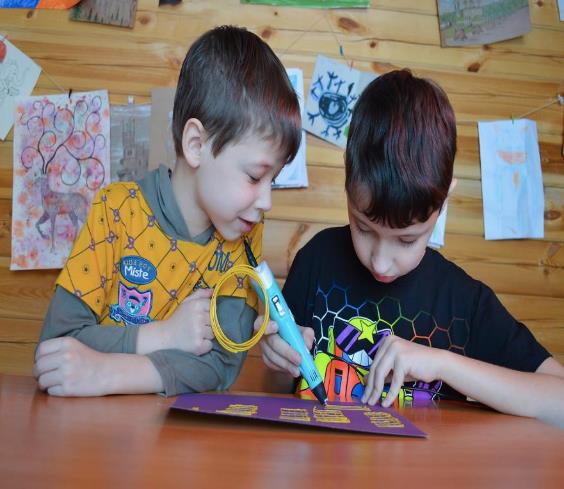 Træningsforløb: Overlev digital
Modul 2 – Kreativitet i kernen af ​​digital dannelse
www.overlevende digital.eu
Finansieret af Den Europæiske Union. Synspunkter og meninger, der kommer til udtryk, er dog kun forfatterens/forfatternes synspunkter og afspejler ikke nødvendigvis Den Europæiske Unions eller Det Europæiske Forvaltningsagentur for Uddannelse og Kultur (EACEA). Hverken Den Europæiske Union eller EACEA kan holdes ansvarlige for dem.
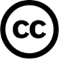 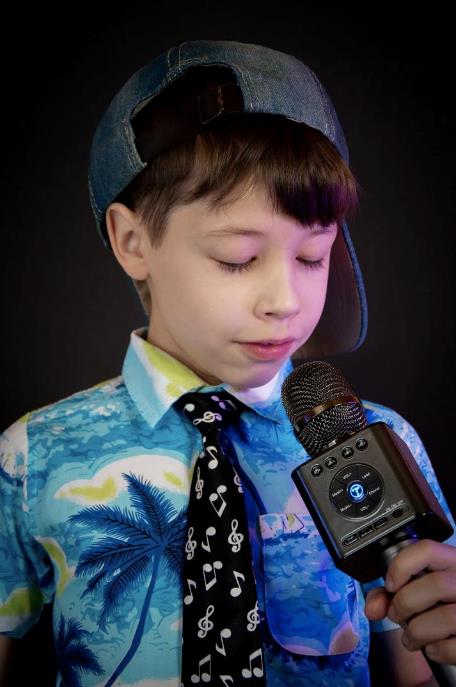 Introduktion
Mål
Færdigheder behandlet og læringsudbytte
Teoretisk viden
Teknikker
Aktiviteter
Tips og hints
Introduktion
I dag er faren for at skabe "teknologiske barrierer" mellem voksen og spædbarn mere konkret end nogensinde (startende allerede fra de første måneder af et spædbarns liv). Disse barrierer kan blive til en "kommunikationsmur", der kan blive højere og højere med årene gå forbi, hvis strategier til at overvinde dette problem ikke hurtigt bliver vedtaget. Men at tænke på at vokse op i et miljø, hvor skærme er fuldstændig fraværende, er urealistisk i dag. Derfor skal forældre i dag tilegne sig viden og færdigheder, der gør dem i stand til ikke kun at sætte grænser for de digitale værktøjer (relateret til hvornår og hvor, men også hvad de skal stille til rådighed som indhold, og hvordan de skal bruges), men også lære pædagogiske strategier, der muliggør dem for at øge dets potentiale gennem en fælles brug, der kan blive til "tid" og "rum" til dialog og deling af erfaringer.
 
Fristelsen til at uddelegere til digitale værktøjer funktioner, der bør udføres af mennesker, eller at bruge dem som anæstesilæger, materialiserer sig ofte i mange familier. Nogle forældre bruger faktisk skærme til at 'fortrylle' børn og afslutte deres 'pligter'. Men digital teknologi fratager børn muligheden for at få oplevelser, der involverer alle sanser, at kede sig og endda udtrykke deres skuffelse, ved at vænne babyer fra barnevognen til at være 'afhængige' (og neurovidenskab bekræfter dette gennem adskillige undersøgelser).
 
Vanen med at bruge skærme ved måltider eller i andre sociale situationer for at berolige børn har en proxy- og bedøvende funktion. I modsætning hertil ville en pose legetøj eller et par bøger udføre den samme funktion og måske give børn mulighed for at have det sjovere. Tanken om, at teknologi er det mest bekvemme og 'smertefri' værktøj til at nå disse mål, genererer en slags overgivelse af tænkning og mulige alternative handlinger: forældre holder op med at stræbe efter at finde strategier, der kan give mere motivation, underholdning og ofte mere sjov for børn .
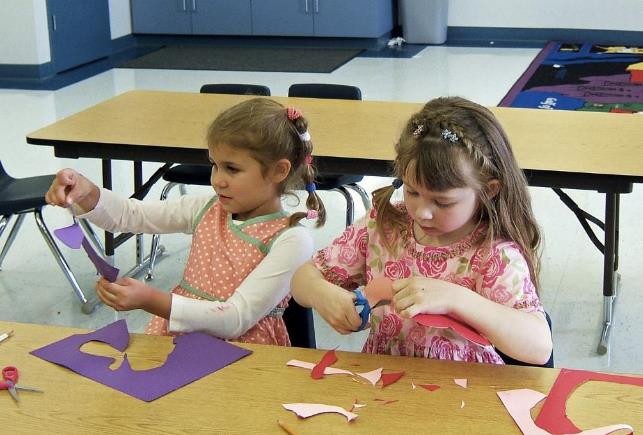 Mål
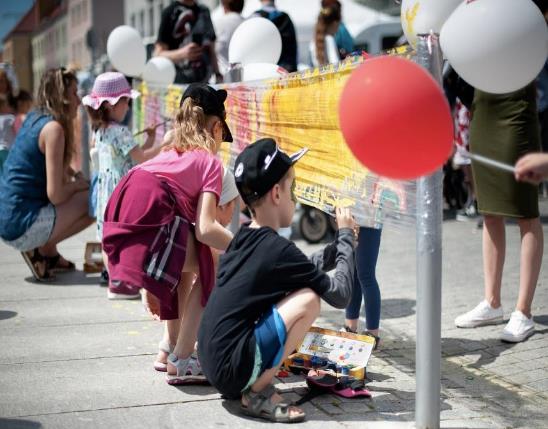 Målet med dette modul er at tilbyde forældre strategier til at bruge teknologi, ikke som en 'erstatning', men som en 'støtte', dvs. at gøre den til et nyttigt værktøj til en række forskellige handlinger, så længe de ikke udløser former for afhængighed: for eksempel at fotografere genstande sammen, finde på historier, mens de lytter til en sang sammen, dokumentere virkeligheden med 'velgennemtænkte' billeder, men også reflekterende gennemgå oplevelser gjort sammen og tale om, hvilke slags følelser de følte, mens de gjorde det...
Færdigheder adresseret
01
Kreativitet
02
Team arbejde
03
Observation
04
Følelsesmæssig intelligens
05
Tilpasningsevne
Hvad er læringsudbyttet?
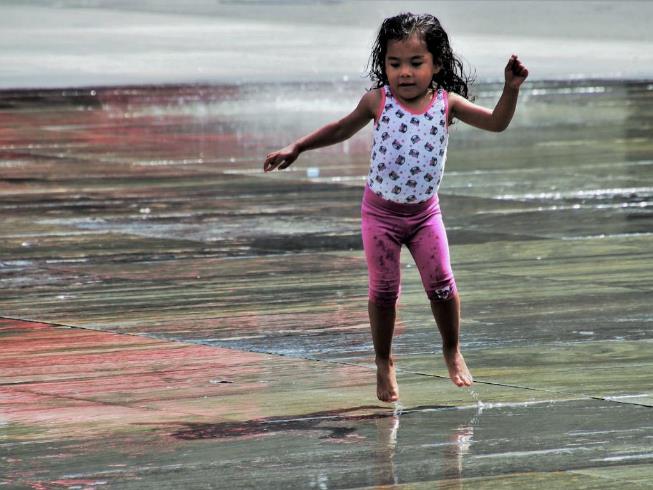 I slutningen af ​​denne enhed bør du være i stand til at:
sikre, at erfaringer opnået gennem skærme altid har en reference til den konkrete virkelighed;

udøve en aktiv rolle i nydelsen af ​​skærme;

tænk på skærmfrie tider og rum inden for en dag, hvor børn opfordres til at træne deres mobilitet (fysisk uddannelse) og håndbevægelsesevner;

transformation af visningen af ​​en tegneserie, brugen af ​​en app, brugen af ​​kameraet som fortekster (dvs. "begivenheder for...") til at håndtere refleksioner om forskellige emner og om disse til at udføre aktiviteter;

bruge medier til at designe en aktivitet, til at integrere den, til at udvide den, til at fremme yderligere refleksivitet og også til at have det sjovt på en ny måde.
Teoretisk viden
Det Franske Videnskabsakademi identificerede i sin rapport "L'enfant et les écrans", udgivet i 2013, baseret på de digitale mediers karakteristika, de aldersgrupper, hvor et frugtbart møde med teknologiske værktøjer kan finde sted.
Denne rapport peger på, at brugen af ​​tablets og smartphones kan give ressourcer til børn allerede i 2-års alderen, men den foreslår også, at man begrænser deres brug til mindre end 15 minutter om dagen og altid bruger dem under opsyn af voksne. Herefter, fra 5-års alderen, kan brugstiden øges til maksimalt 45 minutter, og de anbefalede apps er dem, der fremmer sammenhængen mellem bogstaver og lyde, tilskynder til interaktion med tal og desuden bringer børn tættere på læsning og skrivning, samt at tælle. Den franske forsker Serge Tisseron skrev efter at have deltaget i den førnævnte rapport et manifest med titlen 3-6-9-12, der henviser til alder og udviklingsstadier. Tisseron understreger, at før 3-års alderen er det ønskeligt at begrænse eksponeringen så meget som muligt; fra 3 til 6, vil det være tilrådeligt ikke at bruge videospilkonsoller og fra 6 til 9, ikke at bruge internettet, mens fra 9 til 12 er muligheden for at bruge webindhold åben, men aldrig uafhængigt. Det er forslag, som Tisseron selv identificerer som retningslinjer for træning af 'informerede' forældre. Cosimo di Bari, en italiensk forfatter og pædagog, der beskæftiger sig med digitale teknologier og deres rolle i uddannelse og træning, skiller sig ud for sin innovative tilgang til emnet, inspireret af både en kritisk og operationel forståelse af fænomenet. For Di Bari er det urealistisk at vokse op i en kontekst, hvor medierne er fuldstændig 'OUT'. Derfor er det eneste, pædagoger (forældre og lærere) kan gøre, at bevare de dimensioner af vores kultur 'intakte', som trods hurtige generationsskifter stadig gør os til 'mennesker'. Cosimo di Bari (i sin bog 'Digitale indfødte eksisterer ikke. Uddannelse til en bevidst, kreativ og ansvarlig brug af digitale medier' ​​(Uppa Edizioni, 2023) identificerer tre nøgleord til at udvikle de nødvendige færdigheder hos forældre til at implementere 'integrerede' strategier .
De tre nøgleord er:Selvregulering, vekslen og akkompagnement.
 Selvreguleringbetyder at gøre børn og unge opmærksomme på, at deres handlinger kan have konsekvenser ikke kun i det virtuelle rum, men også i det fysiske rum, de dagligt bebor med deres kropslighed. Det betyder at forstå, at skærmtid kan tage tid til andre former for oplevelse.
 Veksling, på den anden side er baseret på at diversificere de stimuli, der skal tilbydes, og tilskynde børn til at mobilisere alle deres sanser og de ti fingre, såvel som deres kropslighed som helhed. Veksling betyder også, at der er en så direkte kontakt med virkeligheden som muligt, altså medieret af kropslighed og ikke af teknologiske værktøjer.
 Akkompagnementbetyder, at eksponeringen (udover begrænset tid) ikke bør finde sted selvstændigt eller isoleret. Akkompagnement betyder at være opmærksom på indholdet, observere barnets reaktioner og interagere med barnet. Som Tisseron forklarer, betyder det også, at barnet gradvist og alderssvarende fortæller om sine oplevelser med skærme, hvilket stimulerer brugen af ​​rumlig og narrativ intelligens.
Teknik og aktivitet 1: Et klip til en sang
Titel: "Et klip til en sang
Aktivitetstype: online og offline/individuel (forælder/barn)
Mål: at udvikle aktiv og følelsesmæssig lytning; at skabe billeder selvstændigt; at øve håndfærdigheder; at stimulere visuel-rumlig og musikalsk intelligens.
Varighed: 1 time 30 minutter
Det bliver mere og mere almindeligt, at børn lytter til musik ved at se videoer på YouTube. Det er ikke tilfældigt, at mere og mere musikindhold er tilgængeligt på nettet: portaler med børnesange er blevet mere og mere populære i de senere år. I Italien er for eksempel 'Coccole Sonore' (med mere end 2 millioner abonnenter i 2023) en beholder med børnesange akkompagneret af animerede sekvenser eller af pædagoger, der inviterer små seere til at udføre små bevægelser. Hver forælder kunne bestemt prøve at vælge afspilningslister med de videoer, som de anser for mest betydningsfulde, men under alle omstændigheder bør brugen af ​​elektroniske enheder ikke erstatte handlingen med at synge for børnene og med børnene, selv uden formidling af skærme, ligesom den reelle risiko for at "bure" unge brugere i prækonstituerede bevægelser forbundet med bestemte lyde bør begrænses, såvel som for at producere sange med gentagne og stereotype rytmer. Hvordan gør man dette i praksis? En mulig måde er at få disse oplevelser til at repræsentere tilføjelser og ikke erstatninger til "analog" musikpraksis ved at dele sangene fra ens barndom, deltage i musikworkshops eller bruge internettet til at finde glemte sange eller opdage nye at synge offline til børn. Udover de sange, der cirkulerer mest på de forskellige online-portaler, vil det også være vigtigt at opmuntre til et møde med klassisk musik, med sangskrivere, startende med dem, der har skrevet tekster designet til børn (i Italien kan f.eks. sangskrivere som f.eks. Bruno Lauzi og Sergio Endrigo) og en gradvis opdagelse af musikinstrumenter (især slagtøjsinstrumenter) såsom maracas, trekanter, trommestikker, tamburiner, som kan tilskynde til et effektivt udforskende møde med musik, rytme og sang, selv før en alder af tre.
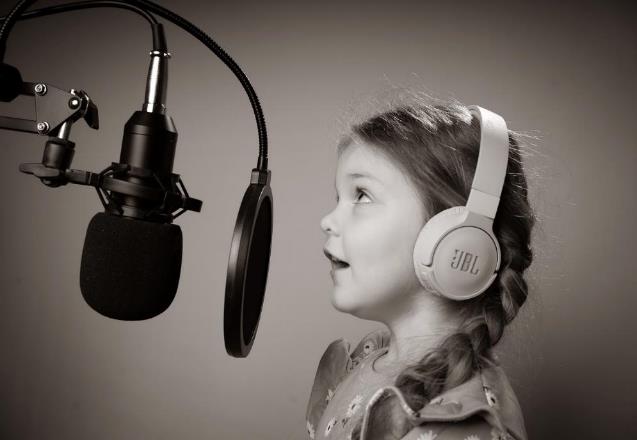 Aktivitet 1: Et klip til en sang
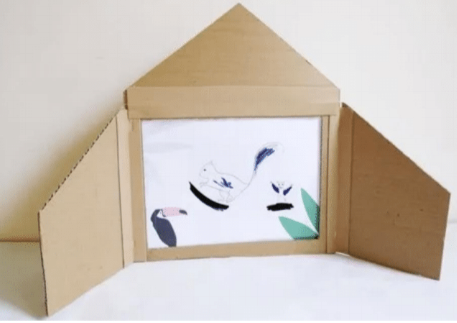 Den foreslåede aktivitet har til formål at integrere konkrete musikoplevelser fra en aktiv (men ikke eksklusiv) brug af teknologi. Du kan vælge en sang fra din barndom for at skabe mere følelsesmæssigt engagement med musik.
1. Inden du lytter til sangen, skal du fortælle børnene om dine barndomsminder forbundet med denne sang (alder, personer, steder, situationer).
2. Lyt til sangen (selv flere gange) med dine børn.
3. Efter at have lyttet, bed dine børn om at prøve at huske de genstande og/eller karakterer, der er nævnt, og bed dem om at tegne disse genstande.
4. Med pap, saks og tusch laver du sammen en ramme, der ligner en teaterscene eller biograflærred. Se billedet nedenfor.
5. Afspil sangen, og giv billederne inde i rektanglet, mens du lytter til den.
6. Afspil sangen igen, og optag klippet med din smartphone.
7. Se endelig videoen sammen
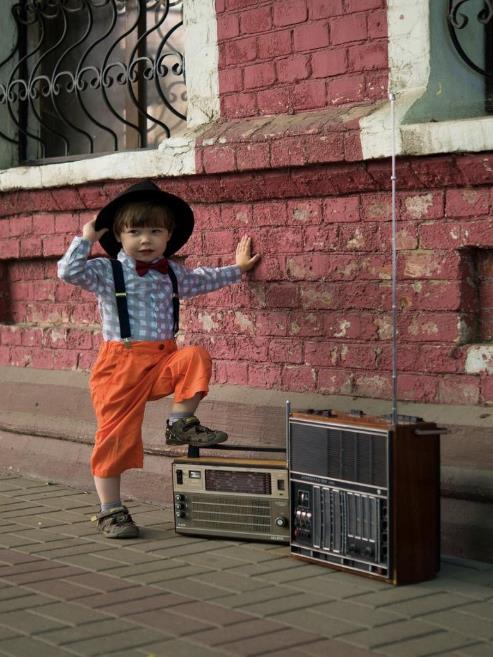 Aktivitet 2: Reportage
Titel: "Reportage
Aktivitetstype: offline/individuel (forælder/barn)
Mål: udvikle observationsevner; lære at katalogisere; stimulere naturalistisk, visuel-rumlig og logisk-matematisk intelligens
Varighed: 1 til 3 sessioner á 1,30 til 2 timer hver
Det er ubestrideligt, at vanen med konstant at holde styr på enhver oplevelse ved at tage billeder med vores smartphones også kan fremme risikoen for ikke fuldt ud at nyde det øjeblik, de er fordybet i. Betydningen af ​​fotografering har ændret sig meget med overgangen til digital: I den 'analoge' periode gik der dage fra at tage billedet til at printe det, og antallet af tilgængelige billeder på en 'rulle' krævede omhyggelig udvælgelse og refleksion. At tage et billede var normalt resultatet af observation, af planlægning, af et tidsinterval, hvor fotografen bremsede sin oplevelse for at opnå et varigt spor.
Aktivitet 2: Reportage
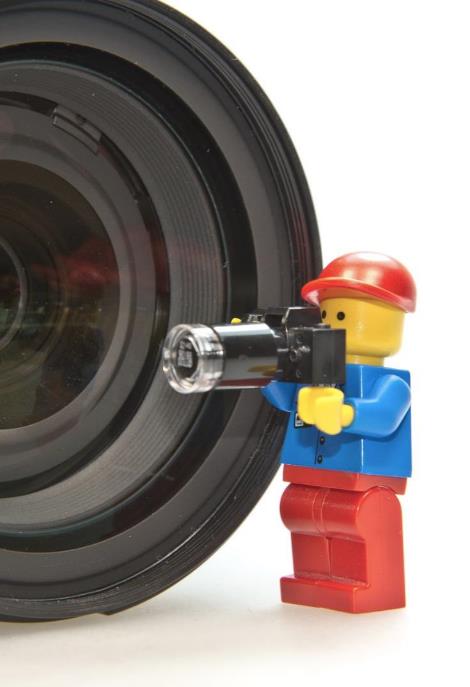 I dag, med muligheden for at tage billeder og se dem hurtigt (men også at slette og arkivere dem så nemt), er handlingen at 'tage' et billede blevet en rutineoperation, som vi lægger mindre vægt på. Øjeblikkets 'fangst' kan overskygge de mere tekniske, men ikke mindre sekundære aspekter: fokus, eksponering og farveområde og så videre. Formålet med denne aktivitet er bestemt ikke at forberede fremtidige professionelle fotografer eller hovedpersoner i succesrige selfies, men snarere at lære at bruge fotografering som et aktivt værktøj til at udforske virkeligheden. Den foreslåede aktivitet kan udføres både indendørs og udendørs.
 Indendørs: Vi kan bede børn om at fotografere alle genstande af en bestemt farve i huset, eller alle kolde genstande eller alle glatte genstande eller alle genstande, der begynder med et bestemt bogstav i alfabetet. Herefter kan de printe dem ud og indsætte dem på et album (og dermed skabe en lille bog med moderne kunst) eller indramme dem (ved at lave enkle paprammer), og lave en lille udstilling, som vi vil give en titel til.
 Udendørs: Udendørs (f.eks. en skov eller en park), kan vi gå på jagt efter insekter, specialformede blade, dyrespor. Du kan dog også vælge et bylandskab. Vi kan vælge et kvarter, som vi endnu ikke kender godt, eller tværtimod udforske det, vi bor i, med andre øjne. Vi kan vælge et tema (åbninger eller huller, døre eller vinduer, former eller farver). Vi bør også udstyre os med analoge værktøjer såsom et forstørrelsesglas eller en notesblok til at tegne eller tage noter. I både indendørs og udendørs aktiviteter er det en god idé, at voksne fungerer som en aktiv hjælper, når de tager billedet, peger på placeringen af ​​et billede, ændringen i lysstyrke, muligheden for forstørrelse, men lader børnene være frie til at eksperimentere og træffe deres egne valg. Når de er hjemme (men også i de følgende dage), kan billederne ses og downloades, printes, om nødvendigt, indsættes på notesblokken og skrives billedtekster, notere detaljer, steder, observationer, skabe en ægte fotografisk reportage. Notesbogen kan således have form enten som en rejsedagbog eller en fiktiv fortælling eller korte poetiske billedtekster.
.
Aktivitet 3: Billedkunst og omgivelser
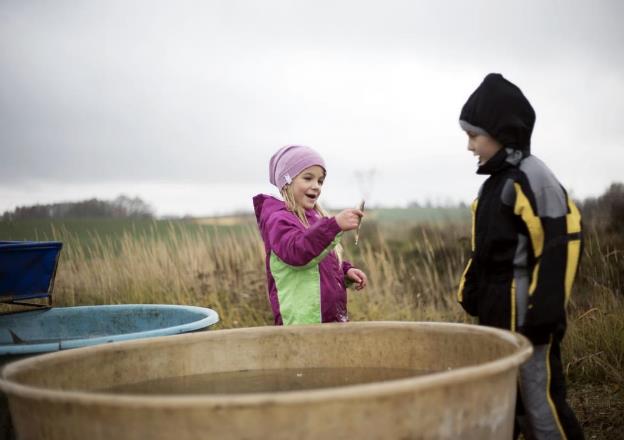 Titel: "Visuel kunst og omgivelser"
Type aktivitet: online og offline / individuel (forælder/barn)
Mål: at udvikle observation og en kritisk tænkning; at berige kommunikationsevner; at dyrke den kreative og æstetiske dimension; at stimulere visuel-rumlig og kinæstetisk intelligens
Varighed: 1 t 30
Den overflod af visuelle stimuli, der ledsager barndomsvækst, kan producere en form for desorientering og manglende evne til at "undersøge dybere". Tegnefilm, reklamer og andre medietekster byder ofte på stereotype billeder, der bliver 'myter' for børn. I dette spørgsmål er forældrenes pædagogiske opgave at hjælpe børn med at læse billeder i dybden og lægge mærke til detaljer. Forældre Pædagogiske opgaver omfatter også at oplyse om 'skønhed', hvilket ikke betyder undervisning eller påtvingende klassificering, der adskiller, hvad der er 'smukt' fra hvad der er 'grimt', men at få børn til at stille spørgsmålstegn ved den måde, hvorpå vores sanser interagerer med verden omkring os. . Det er dog ikke en let opgave at fremme børns møder med kunst: Mange museer er designet til voksne og tilbyder kun sjældent workshops, der aktivt engagerer og begejstrer børn. Hvis man vil dele museumsoplevelsen med et barn, er det derfor godt at vælge museer, der tilbyder en meningsfuld og stimulerende integreret oplevelse, hvor barnet har referencer til at komme med observationer og stille spørgsmål.
Aktivitet 3: Billedkunst og omgivelser
Herhjemme kan vi vælge at introducere børn til kunst, begyndende med samtidskunst, som har mere affinitet med børnetegninger.
1. Vi vælger et maleri lavet af en moderne eller i det mindste det 20. århundrede kunstner (såsom Mirò, Kandinsky, Mondrian og Arcimboldo) og samler al den information, der kan være interessant for børnene.
2. Vi søger på internettet i videoer eller andet interessant materiale at tage udgangspunkt i, også relateret til forfatterens liv.
3. Vi observerer maleriet sammen og inviterer børnene til at fortælle os, hvad de ser.
4. Prøv at skabe et maleri med samme tema som det du vælger. For eksempel: Hvis vi har valgt et portræt af Arcimboldo, kan vi bede børnene om at fotografere frugt og grøntsager, printe dem ud, klippe det ud og derefter samle det for at skabe nogle ansigter.
5. Når kunstværket (eller endda mere end et) er blevet skabt, optager børnene lydguiden, hvori de forklarer besøgende (for eksempel andre familiemedlemmer) alle dets egenskaber og betydninger (hvordan det blev skabt, dets betydning, inspirationskilde osv.) ligesom hvis det var et maleri på et museum. Oplevelsen kan udvides og beriges yderligere med et virtuelt besøg på et af de mange museer rundt om i verden, der har åbnet deres haller under pandemien for at tillade online browsing af deres kunstværker.
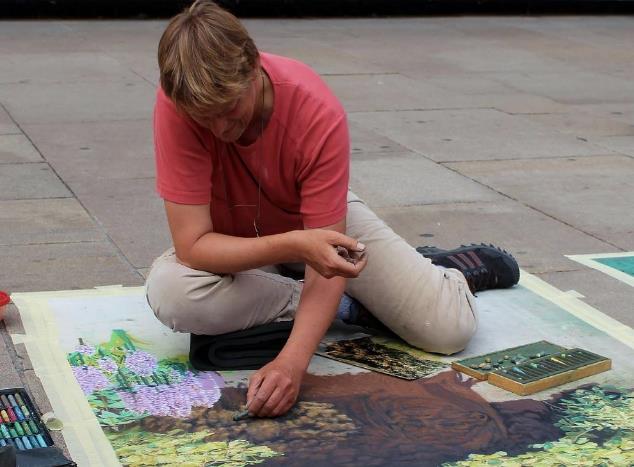 Tips og hints
01
Giver klare instruktioner
02
At skabe håndgribelige kulturelle ressourcer
03
Tilpasning af aktiviteter efter aldersgruppe
04
Skabe integration og udvidelse af, hvad børn har lært gennem medierne, samtidig med at der opmuntres til dybere og sjovere refleksion over emnet
05
Opmuntre børn til at bruge medier som et værktøj til at udtrykke deres kreativitet
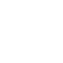 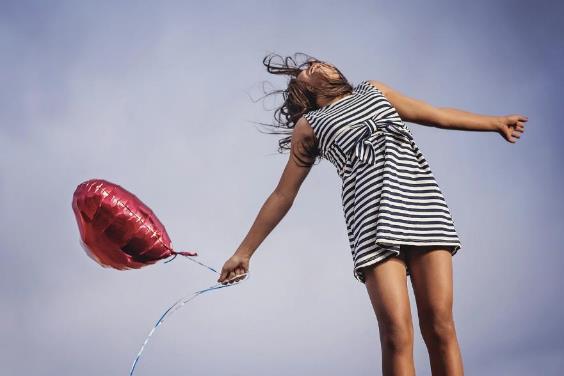 Slut på modul
Tak fordi du læste dette modul, og vi håber du nød det og lærte nogle nyttige oplysninger. Dette modul er en del af Surviving Digital Training Course, du kan finde resten af ​​modulerne på vores hjemmeside. Sørg for at holde dig opdateret om projektet ved at følge os på vores sociale mediekanaler!
www.survivingdigital.eu